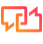 Translated from English to Swedish - www.onlinedoctranslator.com
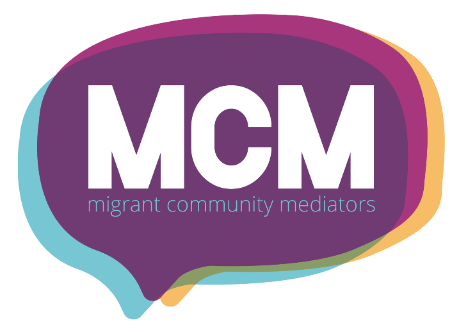 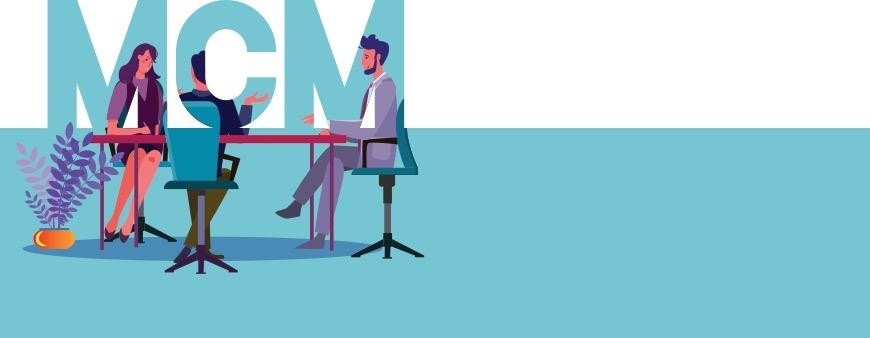 Modul 3
Effektiv förändring – strategier och nya förhållningssätt
till samhällsförmedling och aktiv integration
Detta projekt ect har finansierats med stöd från EU-kommissionen. Denna publikation [kommunikation] återspeglar endast författarens åsikter,
och den kommissionen kan inte hållas ansvarig för eventuell användning som kan göras av informationen i den 2019-1-SE01-KA204-060535
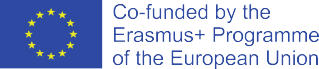 Välkommen till
Modul 3 i Migrant Community Mediation Course
I denna modul kommer du att lära dig:

Medling i en gemenskapsmiljö, hur man identifierar och prioriterar problem   i samhället och använda kraften hos peer-to-peer-medling
Få stöd för din Migrant Community Mediation Cause/Att arbeta med
andra
Förstå barriärer kommer från värdsamhällen och institutioner
Teori om förändring: hur man helt enkelt använder den för att kartlägga förändringen i ditt samhälle
Alternativa former av medling (konst, sport, personligt varumärke)
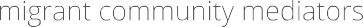 Medling i en  Gemenskapsmiljö och  Peer to Peer-medling
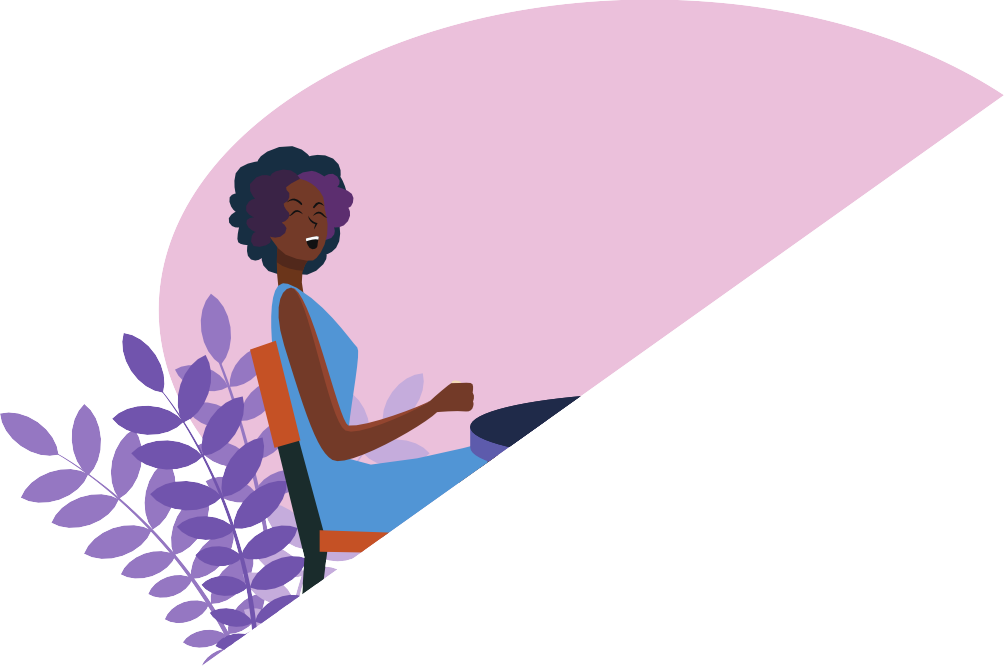 Effektiv medling i gemenskapsmiljön
Effektiva medlare för invandrargemenskapen representera rättigheter och intressen för  människor inom invandrarsamhällen
Effektiv medling, av alla slag, kräver att man bygger en fast strategi eller plan och  öva färdigheter för att hjälpa dig att känna dig bekväm och säker på att nå dina  medlingsmål
För att göra dina medlingsinsatser effektiv du borde:
Bryt ner problemet
Utbilda dig själv
Identifiera rättigheterna
Utveckla en lösning (mål) och strategi för att ta itu med problemet
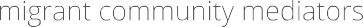 Men innan du börjar...
Kom ihåg de människor du försöker hjälpa och fokusera inte bara på processen
Vilka är personerna du når?
Hur kommer ditt ingripande att påverka dem?
Vilka är deras berättelser?
Finns det något i deras omständigheter som förvirrar dig, som du inte  förstår?
Tror du att du skulle ha olika behov, reaktioner, känslor om du var dem?
Kan du acceptera vad de uttrycker, känner? Accepterar du skillnaderna?

När denna reflektion är gjord är du redo för nästa steg.
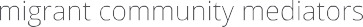 Tips för effektiv medling
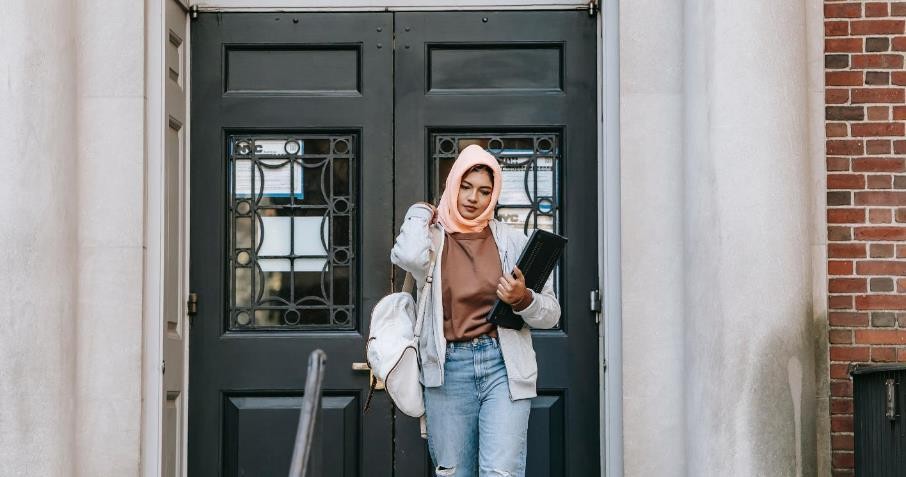 TIPS 1
Samarbeta
med
myndigheterna
Bli inte skrämd av myndigheterna, lär dig att ifrågasätta svar som du  inte håller med om. Planera dina besök, ställ frågor, känna till dina  kamraters rättigheter, var vänlig och respektfull, var ihärdig.
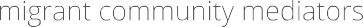 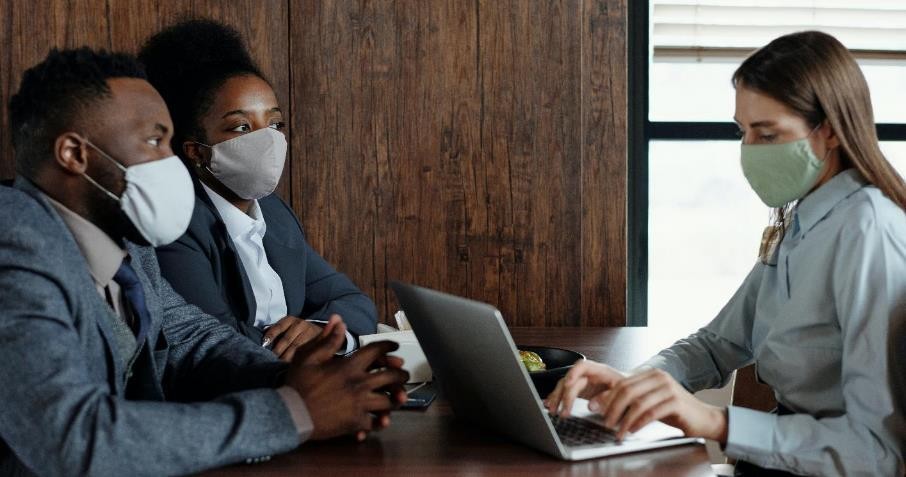 TIPS 2
Erbjudande
kamratskap  vid mötena
Ibland är invandrarkamrater rädda för att delta på möten ensamma av olika anledningar:  språkbarriärer, självförtroende, stressnivåer, att inte känna till systemet. De kanske  välkomnar en kamrat som ansluter sig till dem, vilket ger en ny förståelse för situationen  och stöd
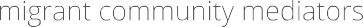 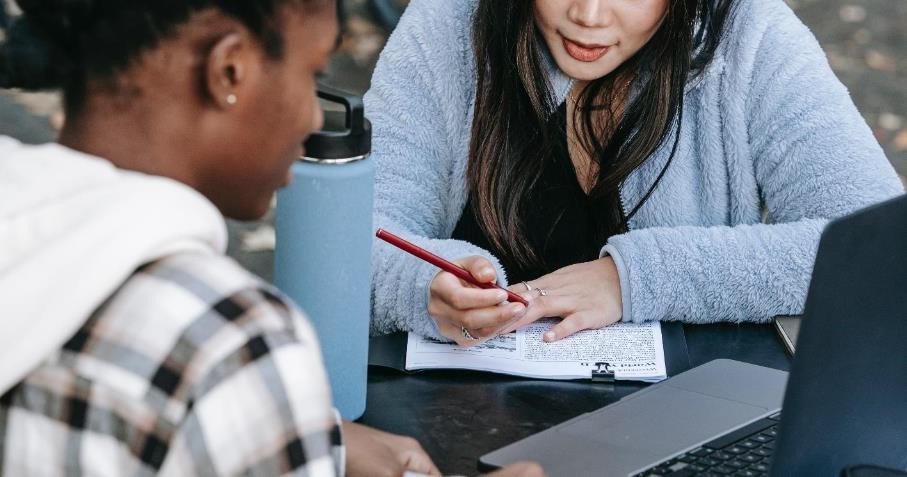 TIPS 3
Hantera  information  noggrant
Du kommer ofta att behöva hjälpa dina kamrater eller en gemenskap med ett konkret  problem. Detta kräver en uppföljning med dokumentation för att gå vidare med frågan,  t.ex. svara på frågor via brev/e-post. Behåll all information noggrant. Att skapa ett  pappersspår innebär att föra ett skriftligt register och bevis på händelseförloppet och  beslut som är viktiga för din medlingsinsats.
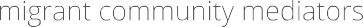 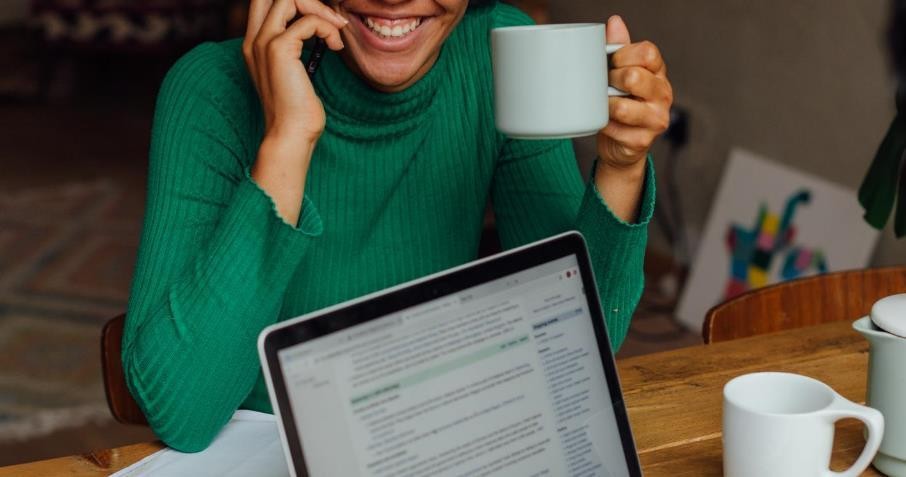 TIPS 4
Erbjudande
medling
(hjälp med
telefonsamtal
Vi vet alla hur man använder telefonen, men vi kan lära oss att använda den mer effektivt som ett  verktyg för att få det vi vill ha. Brist på språkkunskaper kan vara ett problem för dina kamrater. Många  människor – förståeligt nog – tappar tålamodet när de har att göra med officiella organ som statliga  myndigheter, finansiella och allmännyttiga organ. Mer och mer måste uppringare navigera i  automatiserade menyer innan de når en levande person.
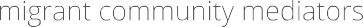 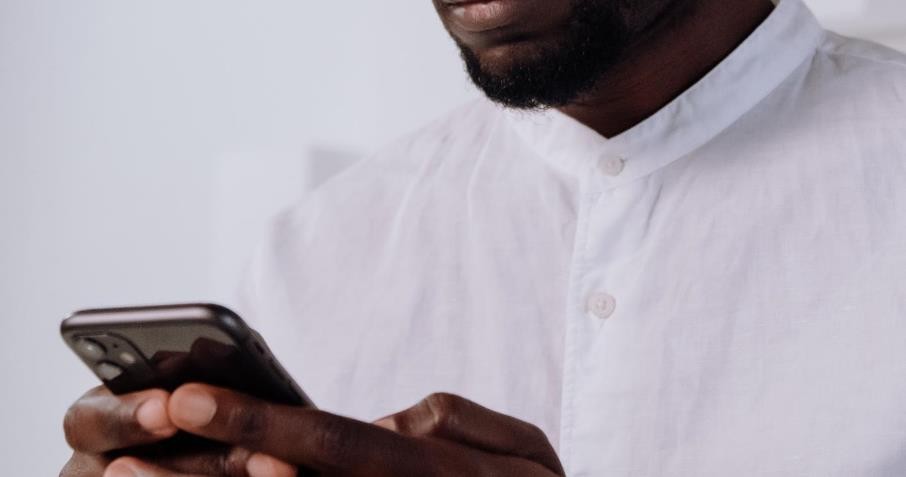 TIPS 5
I fall att
gemenskap
medling,
dela frågorna
av
gemenskap med
allmänheten
De sociala mediernas tidsålder gör att vi snabbt och enkelt kan skriva om  frågor och dela information. Vid vanliga problem i samhället är det bra att  öka medvetenheten med en positiv och respektfull ton.
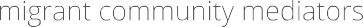 Låt oss ta en titt på några medlingsexempel
och scenarier
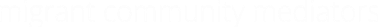 ETT MEDLINGSEXEMPEL
Se videon: Sparking Change, Tedx Talk
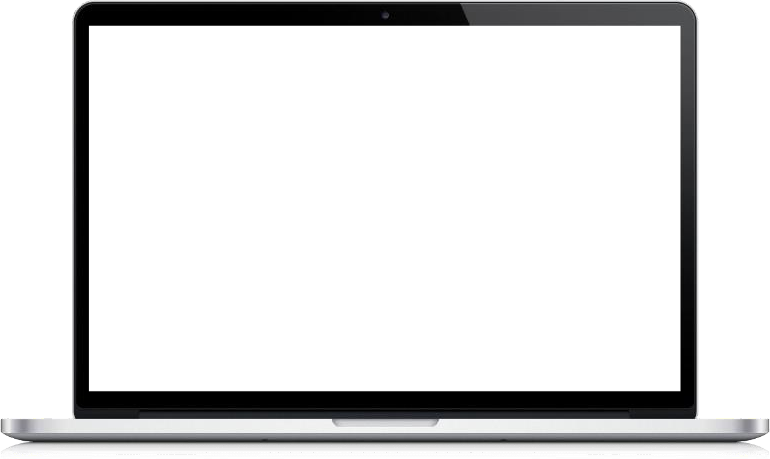 Dill  Wickremasinghe  har en vision  och det är att  skapa en  inklusive och  lika Irland
var alla
invånarna kan leva  ett fylligare och mer  autentiskt liv.
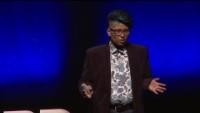 Hon är social  Rättvisa och Mental  Hälso-sändare  och journalist och
presenterar henne varje vecka
podcast "Sparking
Byt med Dil” på
huvudprylarna
Podcast nätverk
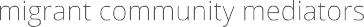 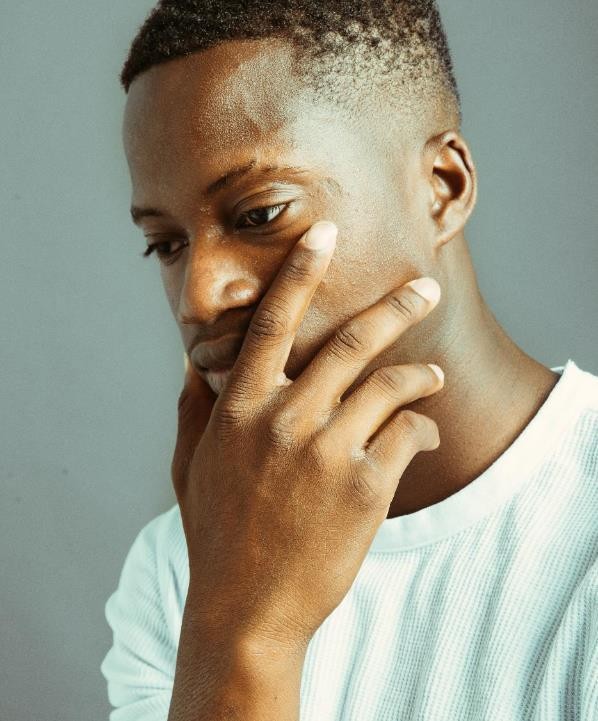 Det finns så många  problem, men vad är det
PRIORITET nr 1?
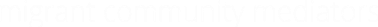 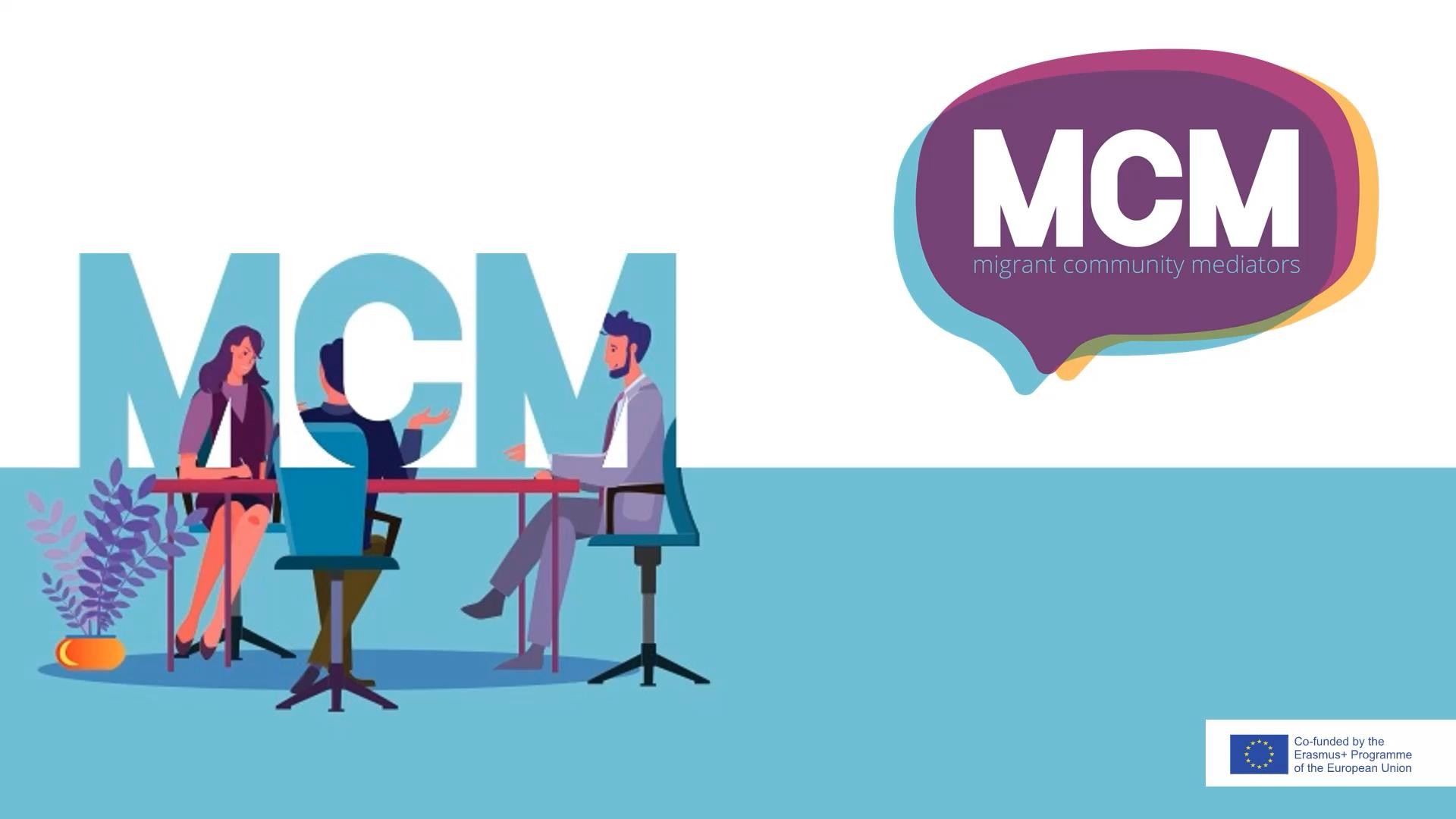 Aktivitet:
Titta på
Video
Dubbelklicka
pil
Kriterierna för att bedöma problem som står i vägen för en inkluderande  gemenskap
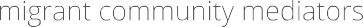 Att hitta det prioriterade problemet ATT FOKUSERA PÅ
Nu, när du har fulländat att identifiera problemen och förstå dem, låt oss använda ett  modernt och innovativt tillvägagångssätt för att PRIORITERA DEM.

Tillvägagångssättet kallas DESIGN THINKING! Det hjälper problemlösare att förstå  problemet, samt förstå de människor som behöver lösningarna. Det är djupt rotat i  EMPATHY, och vi kommer att använda PRIORITERINGSRÄTTET baserat på denna DESIGN  THINKING-metod.
Låt oss nu lära oss hur man prioriterar!
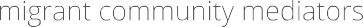 Hur man blir mer empatisk
Testa någon annans liv
Stå inte bara i någon annans skor, som ordspråket heter, utan ta en promenad i  dem, sa Helen Riess, psykiater vid Harvard Medical School och chefsforskare för  Empathetics, som ger empatiträning för vårdpersonal.
Gå i någon annans kyrka, moské, synagoga eller andra gudstjänsthus i några  veckor medan de går i din eller besöker en del av samhället som du vanligtvis inte  besöker. Tillbringa tid i en ny stadsdel eller starta en konversation med en hemlös  person i ditt samhälle.
Om någons beteende är besvärande, fundera över varför. Om det till exempel är en  tonåring, börja med att erkänna att han kan känna sig stressad, men gå längre: Tänk  på hur det är att leva sitt dagliga liv – hur hans bussresa är, hur mycket läxor han har  och hur mycket sömn han får.
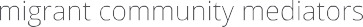 KÄLLA: New York Times, Hur man blir mer empatisk, av Claire Cain Miller
Ta med dig dessa empatilärningar till nästa lektion
om att välja en prioritering att arbeta med.
För att avgöra vilken inverkan ett problem har på  medlemmarna i samhället måste du lita på  empatin.
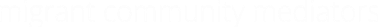 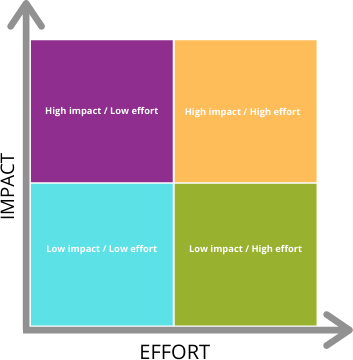 Prioriteringsrutnät
Prioriteringsrutnätet delar upp  varje uppgift i fyra möjliga  avsnitt:

hög effekt / låg ansträngning
hög effekt / hög ansträngning
låg effekt/låg ansträngning
låg effekt / hög ansträngning
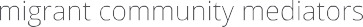 Prioriteringsrutnät – HUR MAN ANVÄNDER DET?
Placera alla problem du har identifierat på  lämplig ruta på rutnätet, genom att fråga dig  själv:

Har detta problem hög eller låg  effekt?
För att lösa detta problem behöver jag (behöver vi)  höga eller låga insatser?
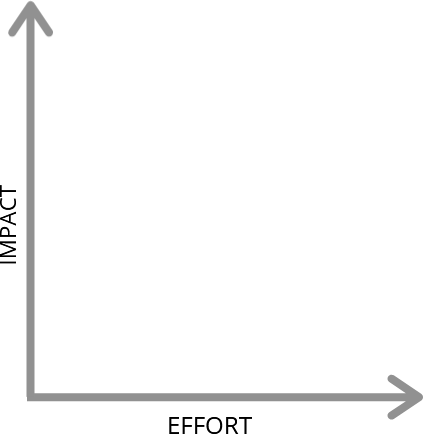 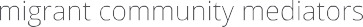 Prioriteringsrutnät – 1:a VAL
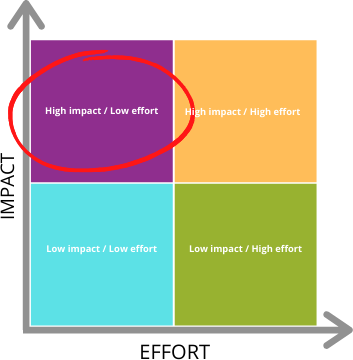 Prioritera nu problemen i det övre vänstra  hörnet: HÖG-LÅG.

Det betyder att du väljer att lösa ett  problem som har störst negativ  inverkan på samhället OCH inte heller  är för svårt att lösa

Om inga problem klassificeras av detta kriterium,  välj det näst bästa.
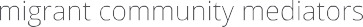 Prioriteringsrutnät – 2:A VAL
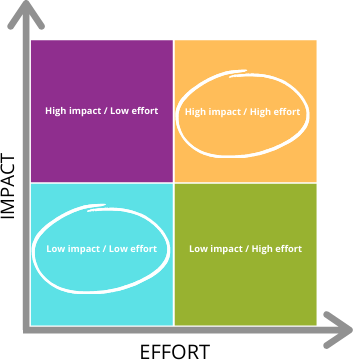 Om det inte finns några bra kandidater bland  problemen i HÖG-LÅG-hörnet, är detta det näst  bästa att göra:

Om du har tid och resurser att anstränga dig, välj de i  det övre högra hörnet, HÖG-HÖG. Det betyder att du  kommer att arbeta hårdare men lösa ett STORT  problem.

Om du inte har råd med för mycket ansträngning, kan du  försöka lösa flera MINDRE problem genom att investera  lite ansträngning. Välj det nedre vänstra hörnet: LÅG-LÅG
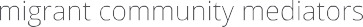 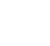 Låt oss undersöka några vanliga
Medlingsscenarier
Scenario 1: Sekretess1
Ivan letar efter information om vilka åtgärder, om några, han kunde vidta mot sin tidigare  läkare som han hade träffat, och som delade konfidentiell information om honom med sin  familj utan att ha fått hans skriftliga medgivande.
Låtsas att du är  IvanTänka på:
Vilken ytterligare information behöver du?
Var kan man få mer information?
Vilket/vilka resultat vill du uppnå?
Vilka regler styr denna situation?
Vilka är några av de viktigaste beslutsfattarna?
Vilka strategier kan du använda för att uppnå önskat resultat?
Vilka hinder kan du stöta på/måste du övervinna?
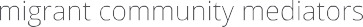 1Baserat på Advocacy Tool Kit Skills and Strategies for Effective Self and Peer Advocacy, producerad av Disability Rights Wisconsin, 2008
Scenario 1: Sekretess1 - fortsatte
Möjliga åtgärder du kan hjälpa Ivan med

Skriver ett brev till doktorn
Kontakta relevant institution som reglerar brott mot sekretess
Om läkaren är anställd på en klinik eller sjukhus kan Ivan lämna in ett klagomål till  sjukhuset.
Kontakta en advokat eller gratis juridisk hjälp för att diskutera alternativ

Vad mer kan Ivan försöka göra i den här situationen?
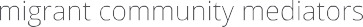 1Baserat på Advocacy Tool Kit Skills and Strategies for Effective Self and Peer Advocacy, producerad av Disability Rights Wisconsin, 2008
Scenario 2: Konflikt mellan hyresvärd/hyresgäst1

Maya är orolig över att fönstren i hennes lägenhet på första våningen inte låser. Hon märkte  inte att fönstren inte låste sig när hon tittade på lägenheten innan hon skrev på sitt ettåriga  hyreskontrakt. Hon pratade nyligen med sin hyresvärd och han lovade att hennes fönster  skulle bytas ut. Tre månader har gått, ingen åtgärd fortfarande.
Låtsas att du är Mayas jämnåriga medlare
Vilken ytterligare information behöver du?
Var kan man få mer information?
Vilket/vilka resultat vill Maya uppnå?
Vilka regler/förordningar/lagar styr denna situation?
Vilka är några av de viktigaste beslutsfattarna?
Vilka strategier har du och Maya kommit överens om att ni kan använda?
 	✓ Vilka hinder kan du stöta på/måste du övervinna?
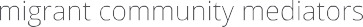 1Baserat på Advocacy Tool Kit Skills and Strategies for Effective Self and Peer Advocacy, producerad av Disability Rights Wisconsin, 2008
Känner du dig inspirerad?
Undrar du var du ska leta efter  medlingsmöjligheter?
Migrantgemenskap
Medlingsmöjligheter
Mun till mun
Utbyte av information  mellan personer som redan  har Migrant Community  Medlingserfarenheter
Sociala media
Använda sociala medier (t.ex.  Facebook-grupper dedikerade för  migrantfrågor) för att hitta rätt  tillfälle för dig
Center/organisationer
Identifiera centra och
organisationer som hjälper till
invandrarsamhällen
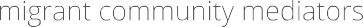 Få support för
Din migrant
Samhällsmedling
Orsak/Arbetar med
Andra
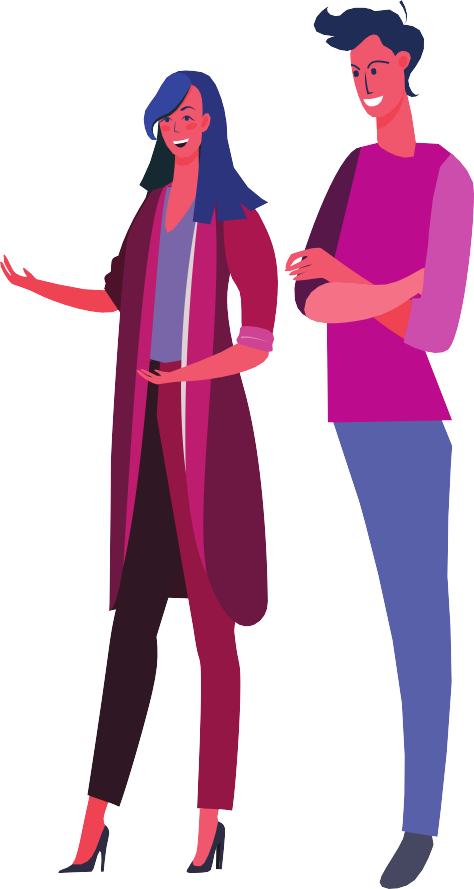 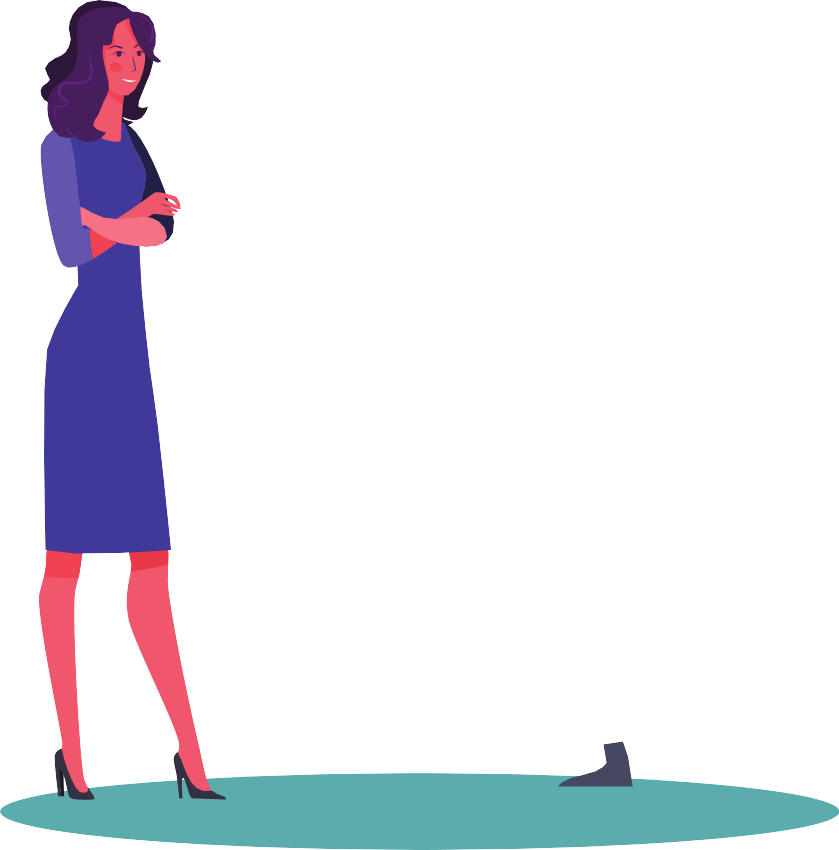 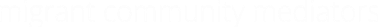 Att bilda koalitioner med andra
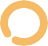 Ibland är du inte ensam om att ha problem med en viss byrå eller ett  visst program. Att träffa andra människor eller grupper kan vara  mycket effektivt för att formulera samhällsutmaningen för  beslutsfattare

Det är dock viktigt att vara tydlig med sitt uppdrag och att ha  så stor enighet som möjligt bland deltagarna
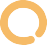 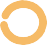 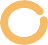 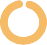 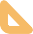 Det kommer också att vara avgörande att ha en handlingsplan som andra går med på.
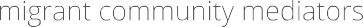 När du bildar en koalition, eller efter när du medlar
och förespråka med dina kamrater, du kommer att behöva
FÖRHANDLINGSKUNSKAPER
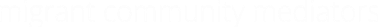 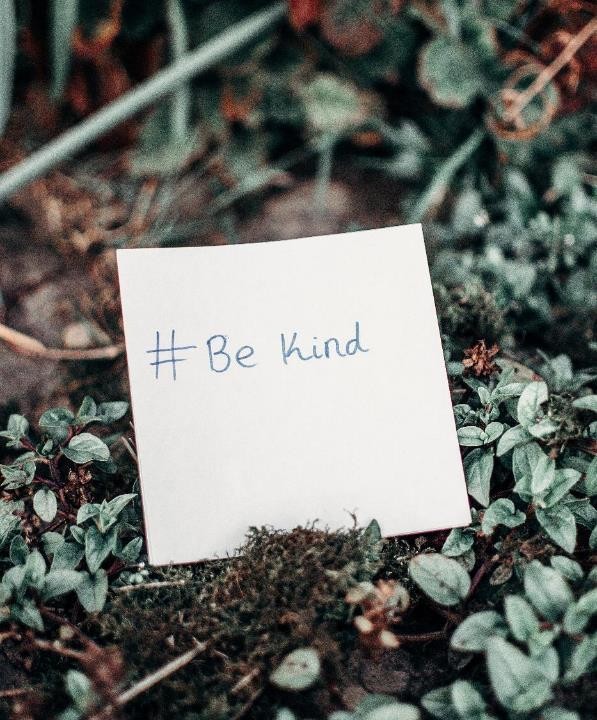 Förhandling är när
grupper som inte är överens om att arbeta
tillsammans för att lösa en
problem.
Alla våra förberedelser  ingår i förhandlingen
bearbeta. Som med andra
påverkansförmåga,  förhandling är en färdighet  som kan läras genom
studera och praktisera
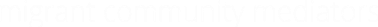 FÖRHANDLING:
Led med den starkaste delen av ditt argument
Till exempel, om din kamrat är missnöjd med behandlingen han/hon har fått,  kan du börja med att påpeka att en läkare eller personal har brutit mot din  delstats patientskydd.
Håll din inledande förklaring kort genom att fokusera på relevanta
fakta
Ofta vill vi berätta vår livshistoria när vi försöker sporra människor till handling. Men  genom att ta för mycket av någons tid riskerar du att fjärma den personen. Fokusera  istället på detaljer som är relevanta för den personens ansvar.
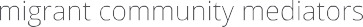 FÖRHANDLING:
Fokusera på lösningar, inte klagomål
Om inte ditt mål helt enkelt är att få någon att känna sympati, då bör du ha en  handlingsplan för vad du vill ska hända. Till exempel, snarare än att klaga på ditt  boende, bör du ange att din kamrat vill ha boende i ett tryggare område.

Kontrollera dina känslor
Oavsett hur mycket den andra personen gör dig upprörd, ta inte till att höja rösten/bli  frustrerad. Om du behöver, be om en paus för att komponera dig själv. Att "spränga"  under mötet reflekterar dåligt på dig, din kamrat och din gemenskap, och folk  använder ofta ditt beteende som en ursäkt för att neka dig vad du vill.
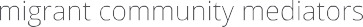 FÖRHANDLING:

Tänk på ett minimum som du är villig att acceptera
För att vara en bra förhandlare bör du be om mer än vad du verkligen vill ha, men  tänk på ett minimum som du är villig att acceptera.

Erkänn den andra personens position
Visa att du förstår de begränsningar som den andra personen möter. Detta kommer att  hjälpa dig att hålla din efterfrågan realistisk och få den andra personen att känna sig mer  bekväm att förhandla med dig. Till exempel kan du säga: "Jag inser att medicinen jag vill ha  är dyrare än andra mediciner" eller "Jag vet att du har en begränsad mängd bostäder  tillgängligt."
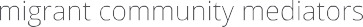 Några fler förhandlingstips
Håll dig till dina minimikrav- resultat som du kommer att acceptera
Påpeka svagheter eller skulder för den andra personen - Ge den andra personen en anledning  att vilja hjälpa dig. Till exempel kan du säga, "min vän har försökt i månader att få ett säkrare  boende. Vi är rädda för konsekvenserna av hans familj när de känner sig sårbara i sitt nuvarande  hem.”
Återge alla beslutade åtgärder - Om den andra personen gör några löften till dig, upprepa  dem när du avslutar ditt möte. Lika viktigt, om du avger löften, upprepa dessa löften också, så  att du är säker på vad du behöver göra. Agera för en uppföljning skriftligen.
Ställ in en tidslinje för åtgärder - Ett löfte om att "undersöka problemet" eller "att lösa det så snart vi  kan" hjälper dig inte särskilt mycket. Genom att säkra en tidslinje för åtgärder kan du kontakta  personen om tidsfrister inte hålls.
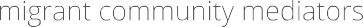 LÄSAKTIVITET
Genom att använda förhandling, medling och opinionsbildning migranter har varit
kunna förespråka en förändring av politiken i Irland.
Som ett resultat av sådana ansträngningar har statsminister Joe O'Brien  bekräftat att en nationell antirasistisk plan kommer att publiceras av
Regering.

Läs om det HÄR
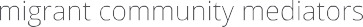 Förstå barriärer  Kommer från Host  Gemenskaper och
institutioner
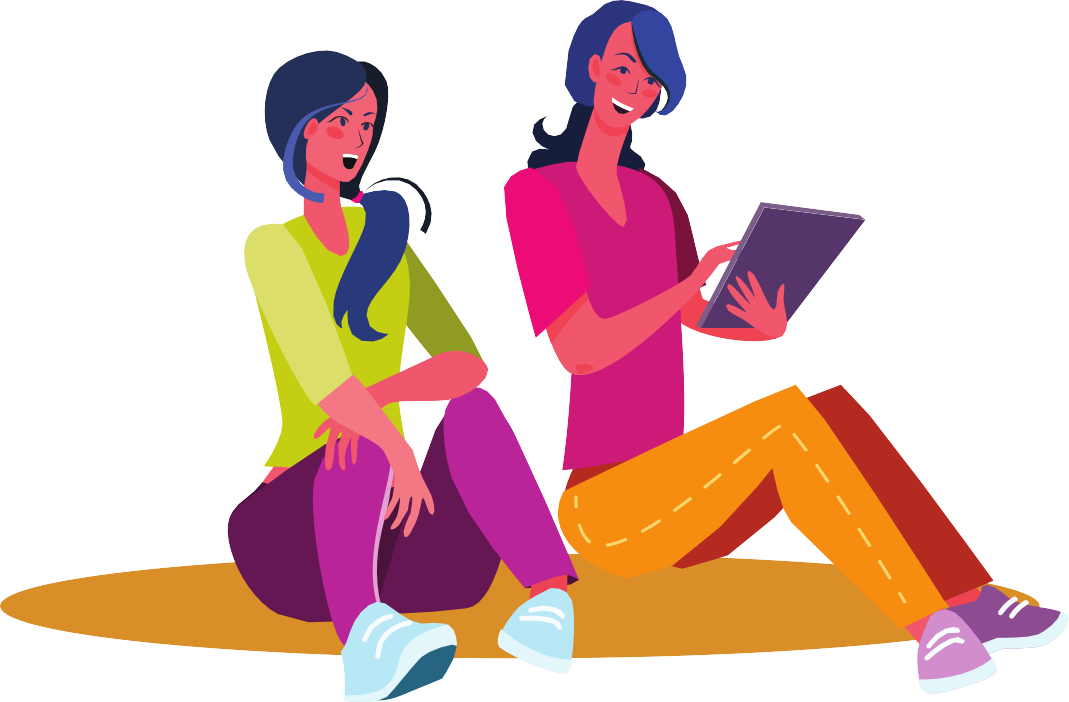 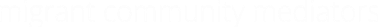 Hinder från bristen på empati
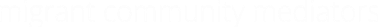 Varför är brist på empati ett hinder för Migrant Community  Mediation?
PsychologyToday.com definierar Empati som: upplevelsen av att förstå en annan  persons tankar, känslor och tillstånd utifrån deras synvinkel, snarare än från din  egen. Du försöker föreställa dig själv i deras ställe för att förstå vad de
känner eller upplever.
KOM IHÅG – alla människor vårdar inte EMPATI!
Tyvärr har inte alla egenskapen att förstå människors behov, särskilt behoven  hos dem som är nya i samhället, och därför är deras behov nya för denna  gemenskap
När värdgemenskapens medlemmar inte kan förstå din smärta eller var dina motiv kommer  ifrån, kanske de inte alltid är stödjande och kan till och med invända mot dina handlingar
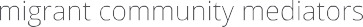 GRUPPSPEL
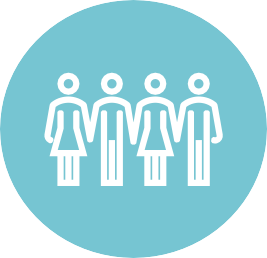 Förstå upplevelsen av att vara flykting
Syftet med detta spel är att hjälpa människor som inte har upplevt livet som en  flykting att förstå denna upplevelse bättre. När du väl har slutfört det här spelet  med någon från ditt samhälle bör de ha värdefull insikt i vad flyktingar går igenom  och hur de mår.

VARFÖR ETT SPEL?
Spel är en av de bästa metoderna för att hjälpa människor att förstå fenomen som  är komplexa och långt borta från deras vardag. Ett spel låter deltagarna uppleva  känslor på ett mycket personligt och varaktigt sätt, men i mindre skala än i  verkligheten.
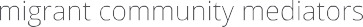 Källa: United Nations High Commissioner for Refugees, Passages UNHCR:s nya utbildningsverktyg, Ett simuleringsspel utformat för att skapa en bättre förståelse för  flyktingars problem
GRUPPSPEL
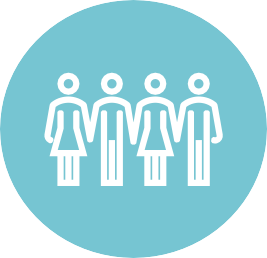 SPELET
Uppfattningen om tid
Sätt dig ner på en plats där du inte blir störd och bind för ögonen.
Stanna där i 5 minuter; inte räkna eller använda några konstgjorda metoder för att avgöra tiden. Använd ditt eget  omdöme och din intuition.
Ta av ögonbindeln och kolla din klocka.
Tänk på hur du kände dig med ögonbindeln på och skriv ner det. Hur känns det att sitta i mörkret, utan  möjlighet att mäta tid och inget annat att göra än att vänta?

Poängen med denna övning: En flykting kan behöva tillbringa flera timmar gömd i mörker, rädd för att bli  upptäckt och dödad. Till skillnad från dig, som har genomgått denna upplevelse frivilligt, terroriseras han/hon av  en situation som har tvingats på honom/henne.
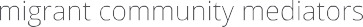 GRUPPSPEL
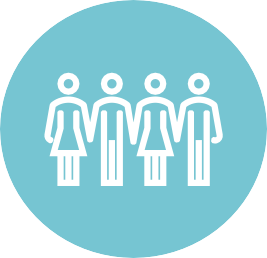 Tar emot beställningar
Föreställ dig att du är berövad din autonomi. Du får med andra ord inte längre fatta beslut  själv. Din rätt att komma och gå, och att ta hand om dina mest grundläggande behov, är alla  föremål för någon annans tillstånd (stå upp, gå, gå på toaletten, dricka, äta, prata, etc.).

Försök att känna hur det kan vara att vara begränsad på det här sättet. Föreställ dig hur du skulle  reagera. Inte bara har din frihet tagits bort utan folk ger dig hela tiden order, får dig att arbeta,  knuffar dig runt, avbryter dig ... och ingen lyssnar på dig.

Poängen med denna övning: Att hjälpa dig förstå stressen som en flykting känner under sin flykt och att  göra dig medveten om den stress som dina handlingar och attityder kan provocera fram bland spelarna  under simuleringsspelet.
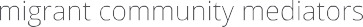 GRUPPSPEL
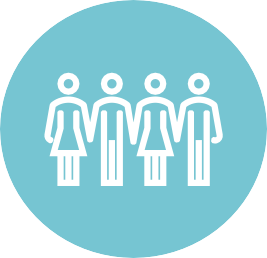 Förlust
Hitta en lugn och bekväm plats att sitta på. Utrusta dig med penna och papper.
Försök att komma ihåg en situation då du upplevde en känsla av saknad. Kanske var det ett omhuldat föremål, en  plats du älskade att besöka, ett favorithusdjur eller en älskad ....
Låt alla minnen och känslor förknippade med förlusten komma tillbaka till dig. Skriv ner dem  så att du senare kan läsa om vad du kände och utvärdera vikten av dessa personliga  upplevelser.
Fundera över din egen upplevelse av förlust och fundera över hur det måste kännas att bli berövad alla
de saker eller människor som eller som du lägger stor vikt vid.
Poängen med denna övning: Många flyktingar förlorar absolut allt: sitt land, sitt hem, sina vänner,  sin familj. Försök att förstå smärtan de måste känna.
Gör anteckningar om alla ovanstående spel. Vad lärde du dig, vad gav spelarenrn? Förändrades något i hur  de förstår vilka flyktingar är?
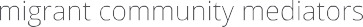 GRUPPSPEL
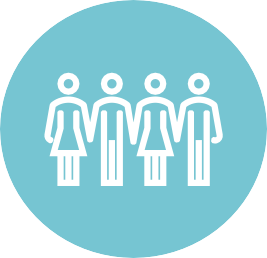 fjättrad

Att hela tiden behöva lyda order är som att bli fjättrad. Man tvingas göra saker utan att veta  varför. Gå runt i 2 eller 3 minuter med höger öra med vänster hand och vänster fotled med  höger hand.

Hur känns det att tvingas till detta?

Poängen med denna övning: Tänk på vad du just har upplevt under dessa få minuter. Flyktingar  lever under denna typ av tvång i timmar, månader, ja år.
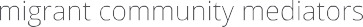 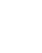 Hinder som uppstår på grund av bristande transparens i
policyskapande processer och information
delning
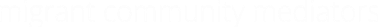 Det visar forskningen1:
I vissa fall verkar det finnas oklara/och ostrukturerade metoder för  informationsutbyte och samarbete mellan kommuner och nationella  regeringar.
Bristen på förtroende som förespråkarna känner gentemot beslutsfattare härrör också från den  upplevda bristen på insyn i beslutsprocessen. Vissa forskningsdeltagare hänvisade till ouppfyllda  förväntningar eller "tomma löften" i detta sammanhang: även om politiska partier initialt kan  uttrycka ett starkt intresse av att samarbeta med migrantförespråkare och migrantledda initiativ,  vidtar de i slutändan inga åtgärder för att förverkliga dessa åtaganden.
att även om det ofta var lättare att kommunicera med lokala politiker än med  nationella politiska företrädare, fattas beslut ofta på nationell nivå.
* 1: Migrantledd opinionsbildning i hela Europa, Mohammed Badran, 2019
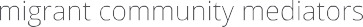 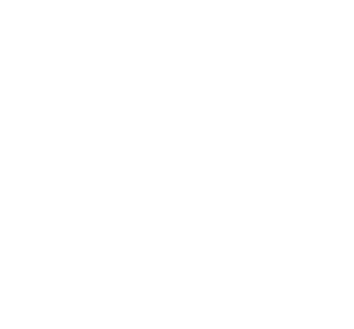 Hinder för frivilligarbete:  Lagstiftningsbarriärer + bristande hänsyn
Förstå hindren för frivilligarbete för att  övervinna dem
Volontärarbete är en viktig integrerad del av Migrant Community Mediation, och  dessa är de vanligaste hindren vi ibland behöver övervinna i denna aspekt:

I vissa länder får migranter inte ställa upp som volontär eller saknar försäkring. I  andra länder behövs referenser för att bli volontär. En migrant med ett begränsat  socialt nätverk kan inte alltid komma på de referenser som behövs
Bristande hänsyn och ibland övertygelse - av tjänstemän, frivilligorganisationer  och byråer som främjar volontärarbete - att migranter kan vara potentiella  frivilliga
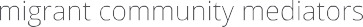 UPPGIFT: OVERKOMMA BARRIÄRERNA
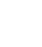 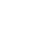 Kommer du ihåg samhällskartläggningen och handlingsplanen från modul 2? Använd  kunskapen från barriärsektionen för att uppdatera din communitykarta och lägg sedan till  åtgärder i din handlingsplan för att övervinna dessa hinder, till exempel:

Förbered ett bra pitch om ditt problem som väcker empati
Gör forskningen för att förstå vad policyn säger om ditt problem
Ta reda på om det finns ett volontärcenter som du behöver samarbeta med och om du  behöver gå den FORMELLA vägen
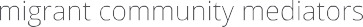 Theory of Change: Hur man helt  enkelt använder den för att  kartlägga förändringen i ditt
gemenskap
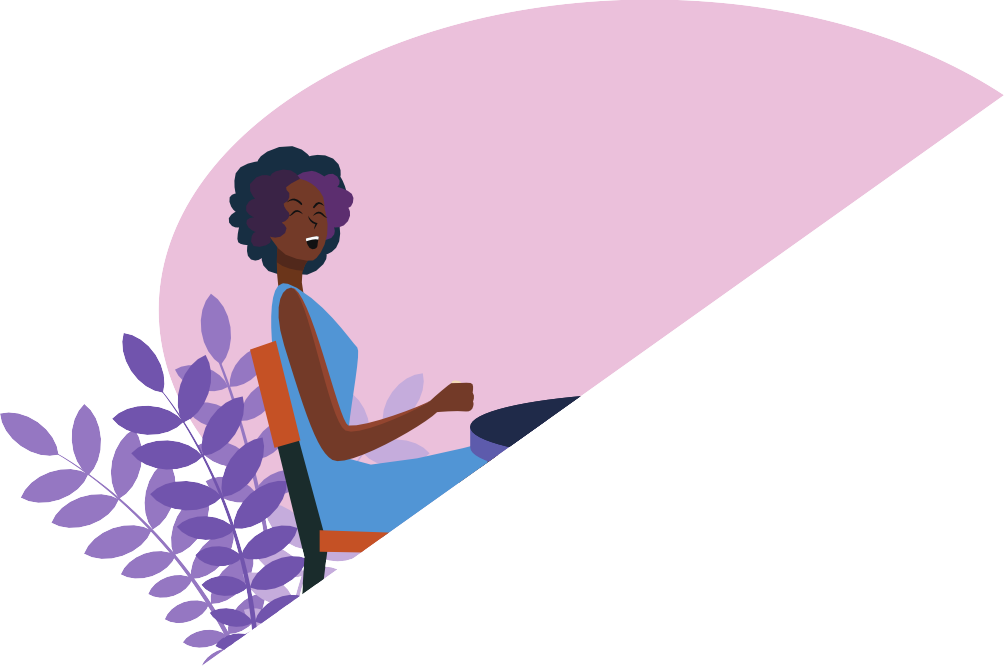 Vad är en förändringsteori?
En metodik för planering, deltagande och utvärdering som används för att främja social förändring.  Theory of Change definierar långsiktiga mål och kartlägger sedan bakåt för att identifiera nödvändiga  förutsättningar.
PLANERA
ARTIKULATION
DISCIPLIN
UTVÄRDERING
Hjälper organisationer,  program, nätverk eller  initiativ artikulerar sociala  förändra insatser genom
förtydligande:

- Intentioner – varför  gör du det du gör
- Förväntade resultat – vad  förväntar du dig kommer att
hända som ett resultat av ditt
handlingar
Visar de vägar och  insatser som krävs för att
nå avsedda resultat
För utvärdering: artikulerar
Ger disciplin och
anpassning till praktiken;
säkerställer logisk sammanhållning  i en organisations arbete
och förväntade resultat
resultat som kommer att vägleda
utvärderingen (men inte
utvärderingsmetoder,
som skulle anges i
en utvärderingsplan)
För planering: lägger  grunden för framtiden  aktivitet och förväntad
resultat
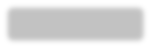 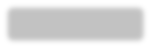 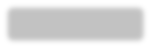 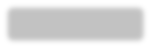 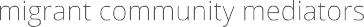 Förändringsteorin är lättare än du tror:
KOLLA PÅ DENNA VIDEON
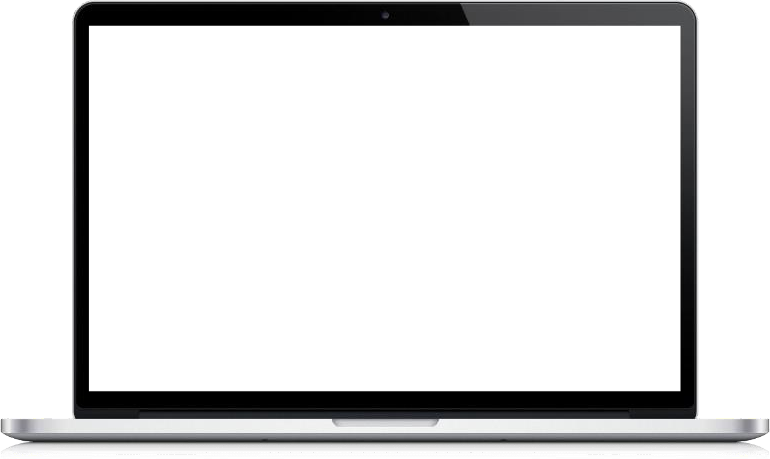 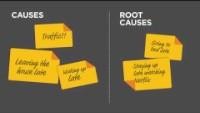 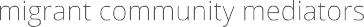 Mall: Theory of Change
Problembeskrivning
Skriv den problemformulering som blev resultatet av din problemanalys.
ULTIMAT inverkan
Skriv vilken effekt du uppnår genom din intervention(er)
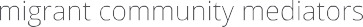 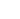 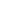 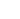 Låt oss bryta ner stegen för att börja använda teorin om
Förändra idag och skapa förändring i ditt samhälle
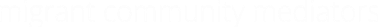 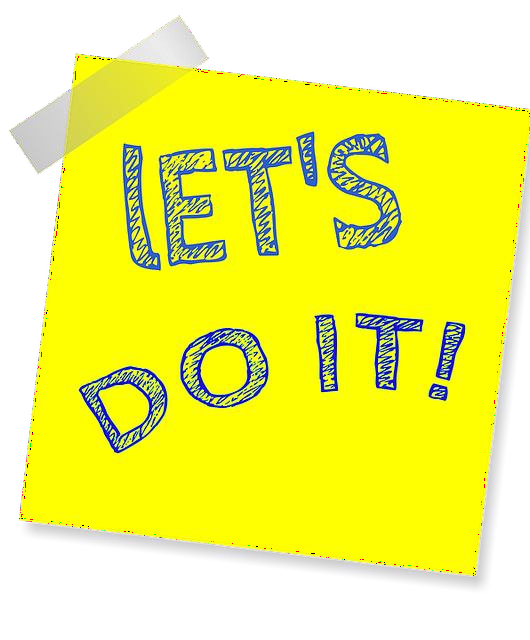 Planera din process (vad är PROBLEMET, hur mycket  tid, nytt eller gammalt initiativ?)

Samla bevis på behov och sammanhang
(bevis på behov)

Bestäm din avsedda effekt (de  ultimat upplösning, till exempel: minskning av  migrantarbetslösheten i det lokala området)

Artikulera dina långsiktiga resultat
(Exempel: För att minska arbetslösheten måste  migranter: skaffa hållbara jobb, arbetsgivare måste  öka migranternas upptag)
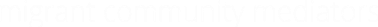 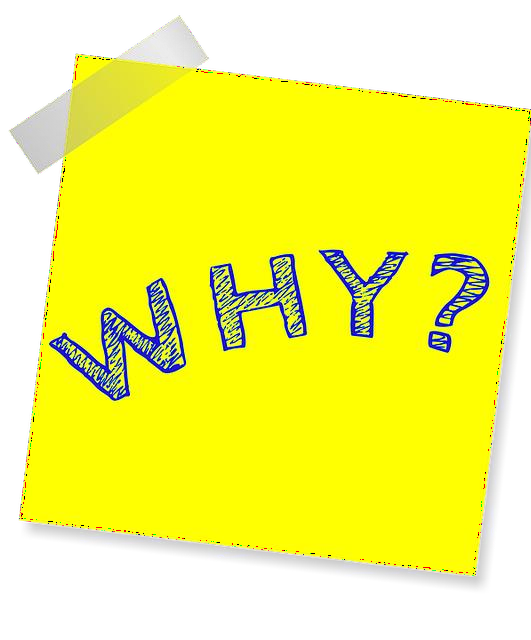 Kartlägg dina mellanresultat baklänges
(arbeta baklänges och rita de föregående stegen mycket  mer detaljerat. Exempel:
För att uppnå vårt långsiktiga resultat "migranter får hållbara  jobb", måste detta ske:
migranter ökar sina arbetsspecifika färdigheter
arbetstagarnas medvetenhet om frågan ökade
arbetsgivare skapar lika möjligheter

Identifiera utgångar (produkter, tjänster eller  faciliteter som hjälper dig att uppnå de resultat du har  identifierat)
Förtydliga antaganden (de förutsättningar som måste finnas för att teorin ska fungera; de  förklarar logiken bakom det övergripande programmet och bakom orsakssambanden (till exempel visar att  en utdata leder till ett resultat, eller att ett resultat leder till ett annat) i teorin.)
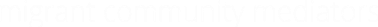 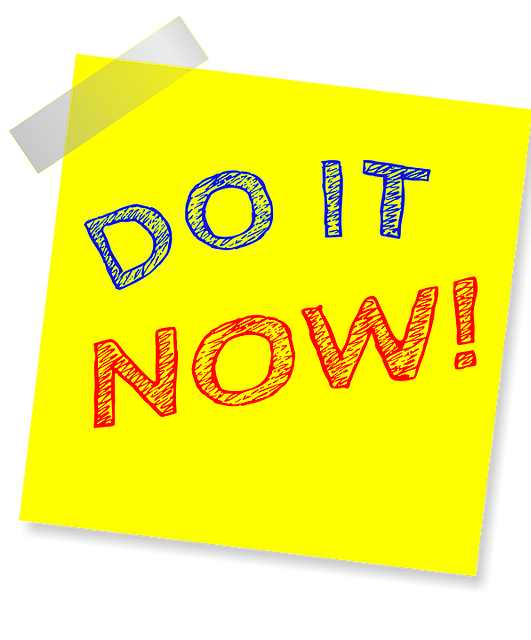 Upprätta tidslinjer och planera resurser

Skapa ditt diagram och din berättelse (Som du  utveckla din teori om förändring måste du göra den  tillgänglig i ett användbart format. De flesta tycker att ett  diagram eller en karta är till hjälp. Här kan du hitta  information om några av programvarualternativen för att  skapa en:https://www.inspiringimpact.org/resource-library/  thebest-software-to-create-a-theory-of-change/
Gör dig redo att använda din teori om förändring (Nu
du har skapat din teori om förändring, glöm inte att använda den.  En teori kan hjälpa dig att planera ditt projekt eller ingå i din  organisations strategi. Det kan också hjälpa dig att kommunicera  kortfattat om ditt arbete och den förändring det gör.)
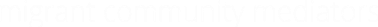 Alternativa former av  Medling (konst, sport,  volontärarbete, personligt
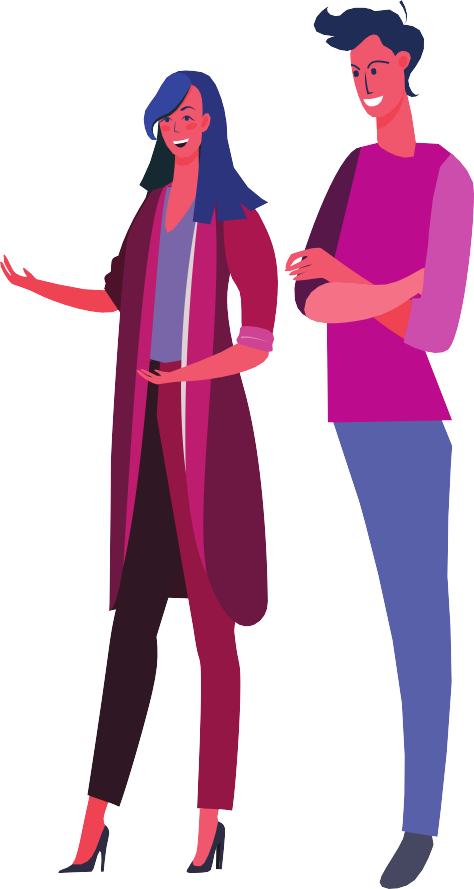 varumärke)
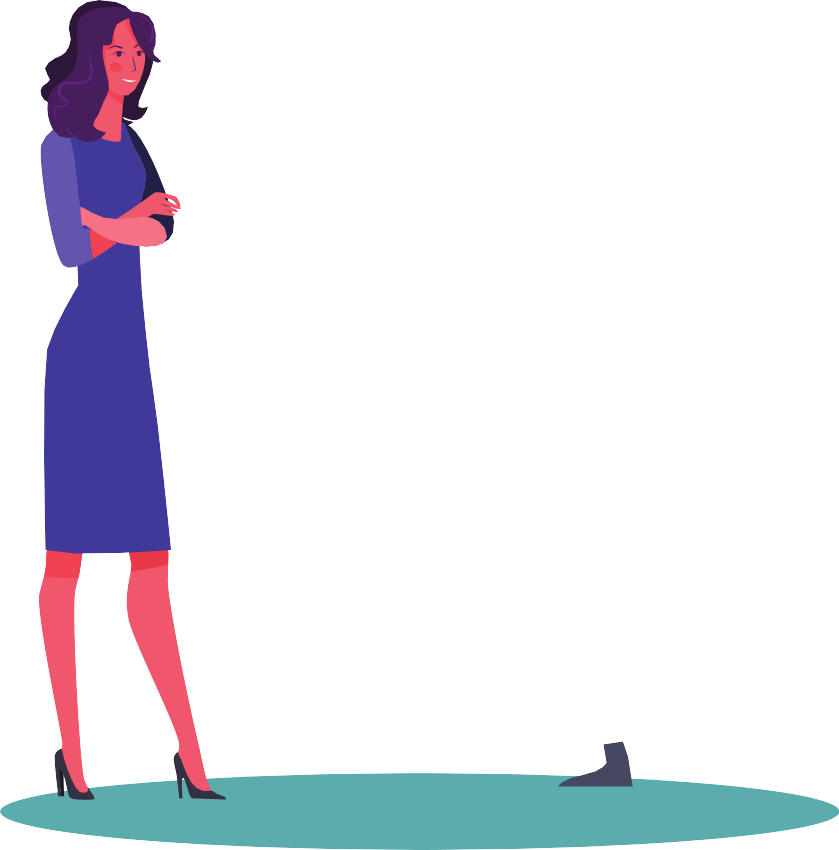 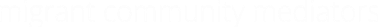 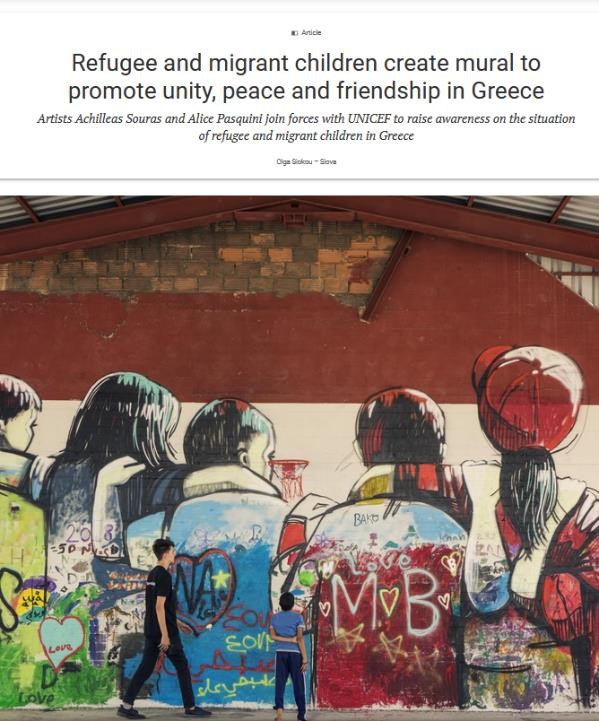 Dubbelklicka
och läs
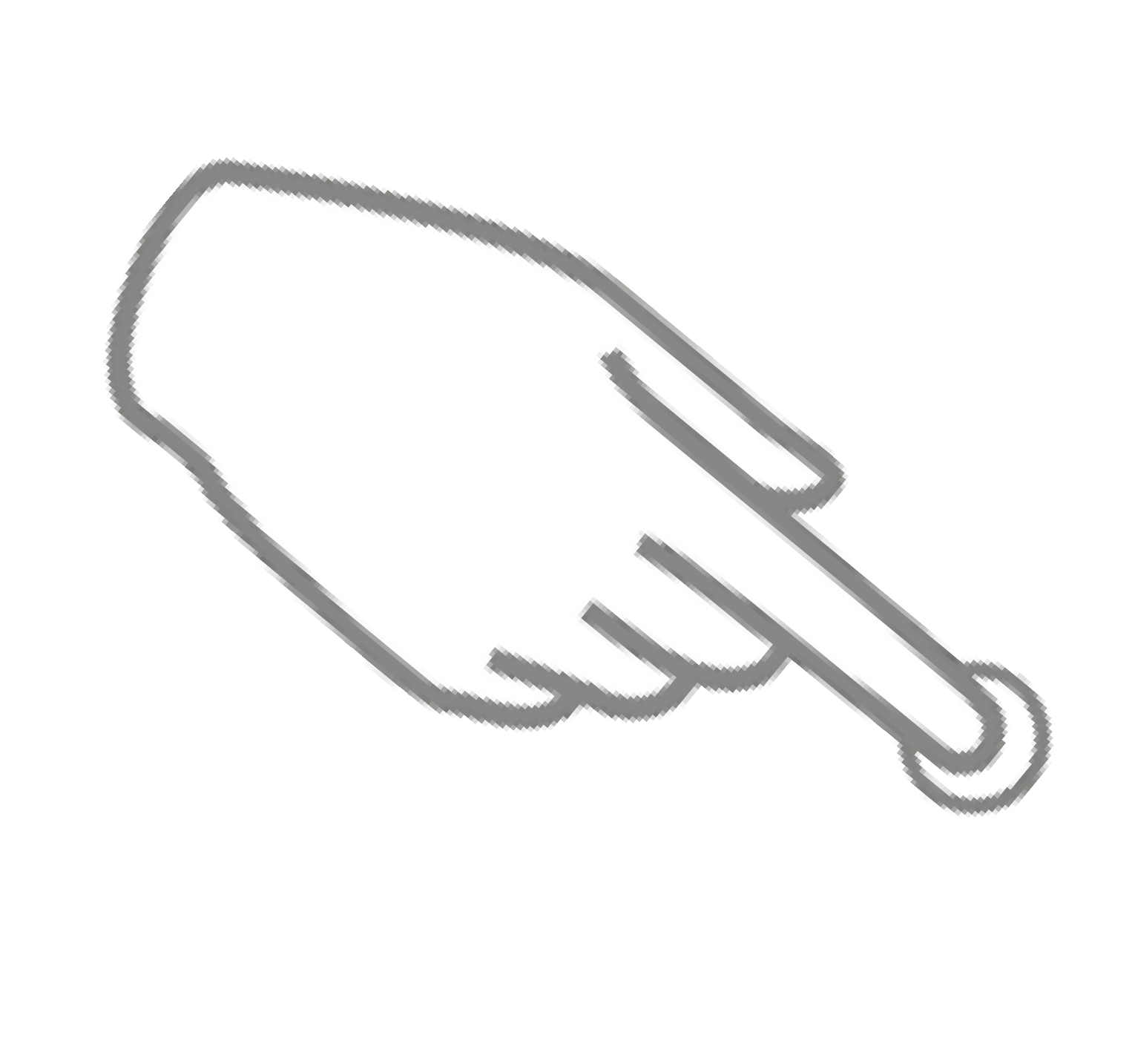 "Medling är ett annat ord
för vänskap.
Migrantgemenskap
Medlare tillhandahåller
vänskap om många  olika former.”
- Migrantgemenskap
Medlare projekt lag
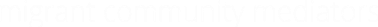 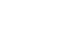 Konsten har talat. På följande bild ger vi dig en  artikel som talar om hur konstverk kan ge ett
alternativt kritiskt sätt att tänka om migration, förutom
diskurs som europeisk demokrati har blivit
intrasslad.

Det finns även en länk till Gianfranco Rosis film Fuocoammare, som
ett exempel på hur stark förmedling genom konst kan vara!
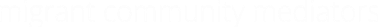 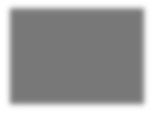 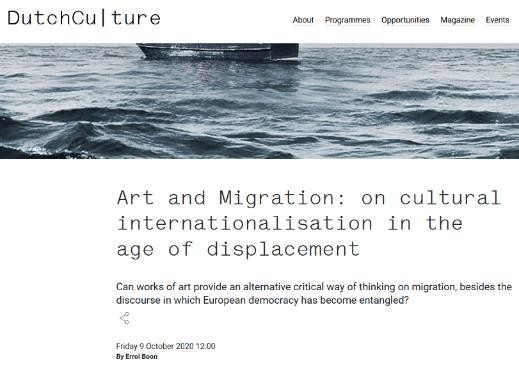 Dubbelklicka för att läsa
&
titta på en film
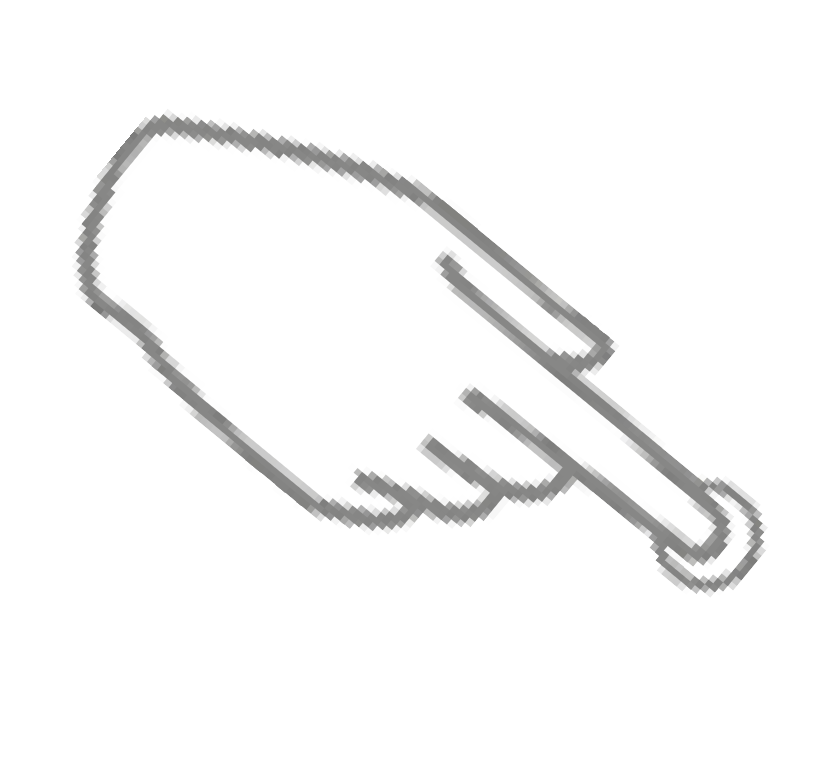 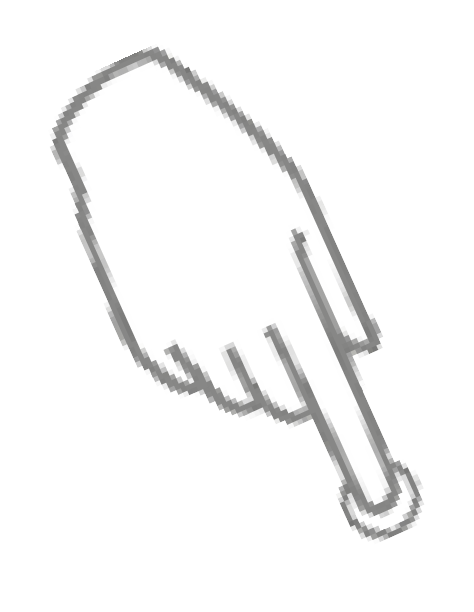 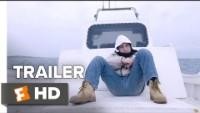 Konst kan lyfta fram det speciella och sensoriska
verklighet som normalt går förlorad i vår
konceptualiserad förståelse
Se Fuocoammare (Fire at sea) online: https://couchpop.com/film/fuocoammare-fire-at-sea/
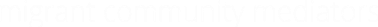 Migrantens svar
Av Indran Amirthanayagam
Förmedling genom poesi!
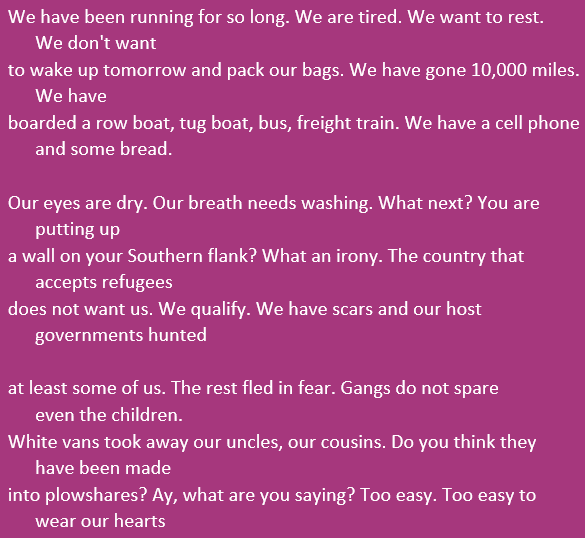 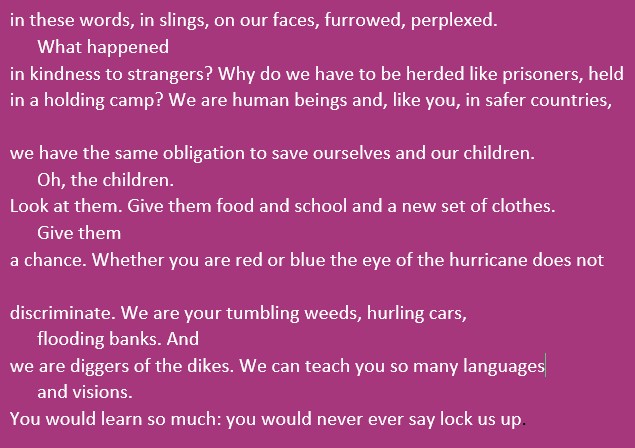 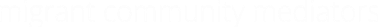 Indran Amirthanayagam, "Migrantens svar" från Migrantstaterna. Copyright © 2020 av Indran  Amirthanayagam. Omtryckt med tillstånd av Hanging Loose Press.
Källa: Migrantstaterna (Hanging Loose Press, 2020)
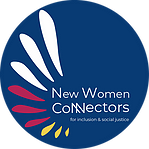 Exempel på medling genom  att skapa en rörelse
Nya Women Connectors är ett initiativ som leds av migrant- och flyktingkvinnor
som har mobiliserat sig för att bli en kollektiv rörelse,  visar vilken styrka enighet och kraften i att höja sin röst
kan göra. Deras mål är att öka medvetenheten om utmaningarna och möjligheterna  flykting- och migrantkvinnor möter i Europa, genom underlättade plattformar för  diskussion, vilket skapar en förändring i samhällen och politik i stort.  https://www.newwomenconnectors.com
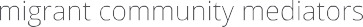 Exempel - Techfugees:
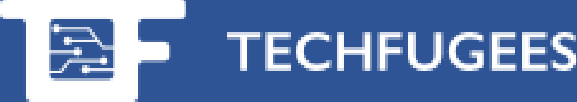 Bemyndiga fördrivna människor med teknik
Techfugees är en
påverkan driven global
organisationsvårdande
ett hållbart
teknikens ekosystem
lösningar som stödjer
införandet av
fördrivna människor.
https://techfugees.com/
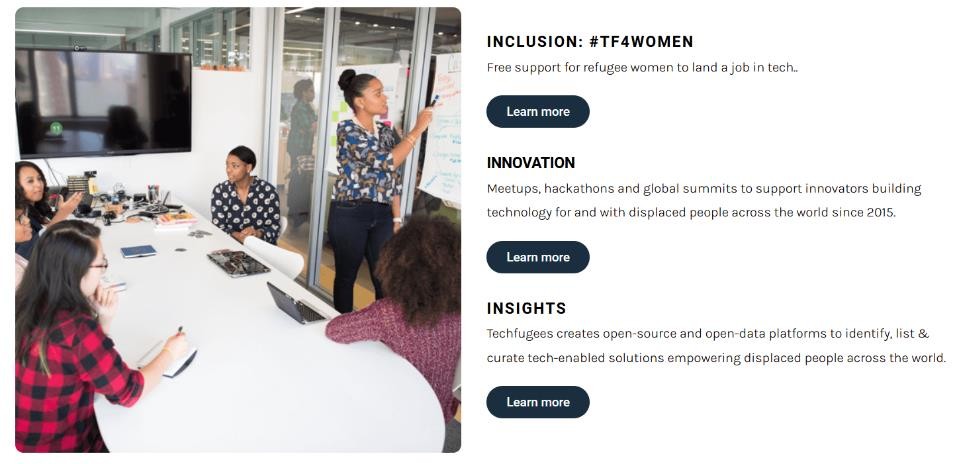 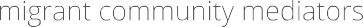 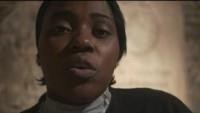 Kolla på detta
video att lära sig
handla om:
medling  genom mat
och
volontärarbete
Ta reda på mer om Ellie Kisyombe – från frivilliga  gemenskapsledarprojekt till val, klicka HÄR
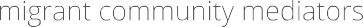 Börja bra
Vill du vara volontär?
Du måste KOMMUNIKERA din
volontärarbete, leta efter  värdorganisationer och hålla kontakten
med dem
Varje organisation har sina egna regler  som varje volontär måste följa. Du  måste komma överens om vad ditt  ENGAGEMANG är och göra ditt bästa
att hålla fast vid det
FOKUS: Volontärarbete kan vara en fantastisk  upplevelse för att dela kulturer, traditioner, lära  sig språket, utveckla nya färdigheter och träffa  människor från hela världen
världen
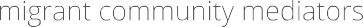 Migrant Community Medling genom SPORTBli  inspirerad Resurser:
Hur världsmedaljören Nzingha Prescod förespråkar mångfald och inkludering i  fäktning: https://baucemag.com/nzingha-prescod-advocates-fordiversity-and-  inclusion-in-usa-fencing/

British Asian Rugby Association (BARA) är en dubbel kod, inklusive, icke-vinstdrivande icke-  vinstdrivande ideell NGO i Storbritannien med tio år. Den har en historia av kampanj för  jämlikhet och inkludering för asiatiska samhällen (inte enbart) inom rugby, och har levererat  konkreta projekt som bryter ned kulturella och religiösa barriärer och ger idrottsfördelar till  en mycket underrepresenterad etnisk minoritetsgemenskap:https://sportsbanter.com.au/  british-asian-rugby-association-bara/
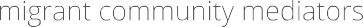 Bli inspirerad
Officiell statistik säger att "minst" 86 % av invånarna i Rosengärd (en stadsdel i  centrala Malmö kommun, Sverige) var av utländsk härkomst, arbetslösheten  upp till 60 % och att 71 % av barnen levde i relativ fattigdom . Skolresultaten  var bland de sämsta i landet och brottsligheten en av de högsta.

Det var här, för invandrade föräldrar från Bosnien, en pojke föddes 1981. Han heter  Zlatan Ibrahimovic. Pojken stod inför svåra omständigheter i sin barndom och växte  upp till att bli en av de största matbalspelarna genom tiderna, övervinna många hinder  och bli en förebild, särskilt för många unga människor med invandrarbakgrund.
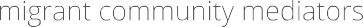 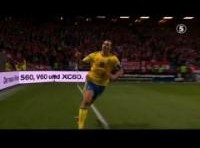 Titta på videon:
Trailern till
dokumentären  "Ibrahimovic -  från Rosengård
mer än ett
mål"
"Ingen trodde att jag kunde göra det. Alla pratade skräp. De trodde att jag skulle åka för  att jag har en stor mun. De tyckte att den här killens vision var galen. Det kommer inte  hända. Men jag hade dessa drömmar om var jag skulle hamna. Och nu är jag här.", Zlatan  Ibrahimovic, för Guardian
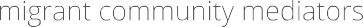 Nästa modul 4: Kommunikation och media
praxis - verktyg och färdigheter för att bli  en informerad röst i mediedebatter och i politik
utveckling och resursplanering

I modul 4 delar vi med oss	av lärandet om hur Migrant Community Mediator kan välja  budskapet och sättet på vilket budskapet ska kommuniceras till allmänheten. Vi förklarar  vad policyer är, för att betona vikten av att anpassa sig till policys, så att Migrant  Community Mediator effektivt kan lyckas med sina medlingsmål, genom att anpassa  sina handlingar till policys eller genom att föreslå förändringar av policyerna. Därefter  visar vi vilka slags verktyg för kommunikation med allmänheten som finns och vi ger  exempel för att inspirera
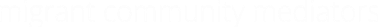 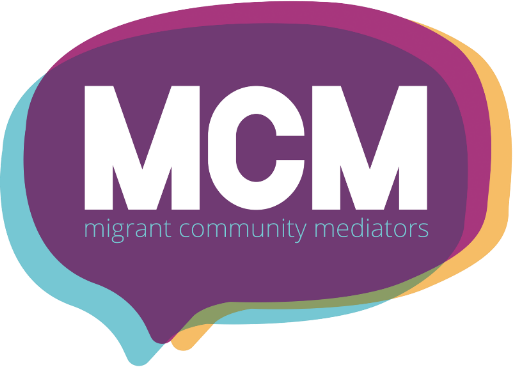 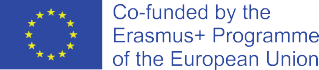 Hemsida: www.mcmproject.eu

Facebook: @mcmproject